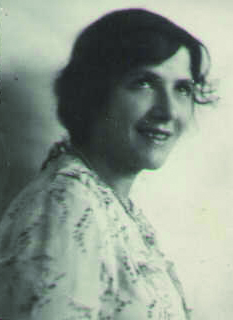 Мария Владимировна Минкина узница «АЛЖИРа»
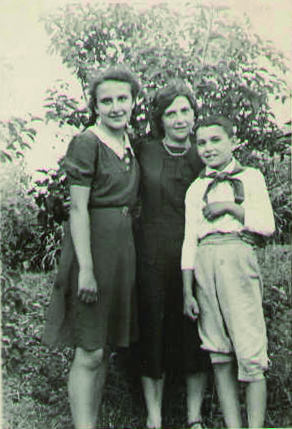 Мария Минкина с детьми. 1947г
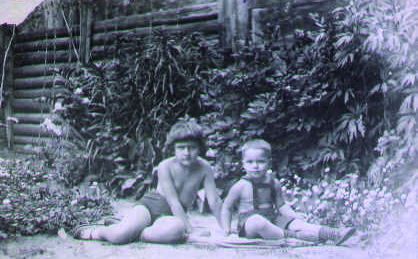 Дети М. Минкиной. 1938г.
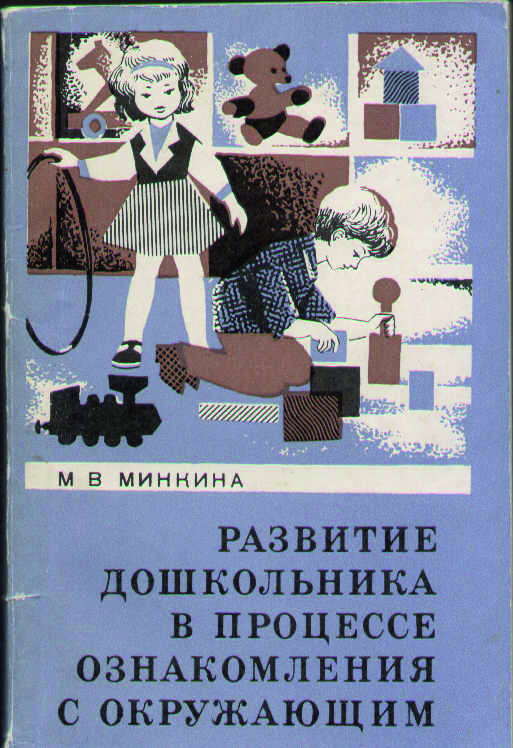 Книга (методическое пособие) “Развитие дошкольника в процессе ознакомления с окружаещим”.
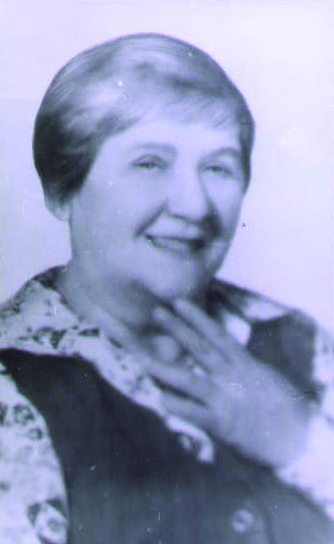 Мария Минкина 1980г